Ever been drafted?
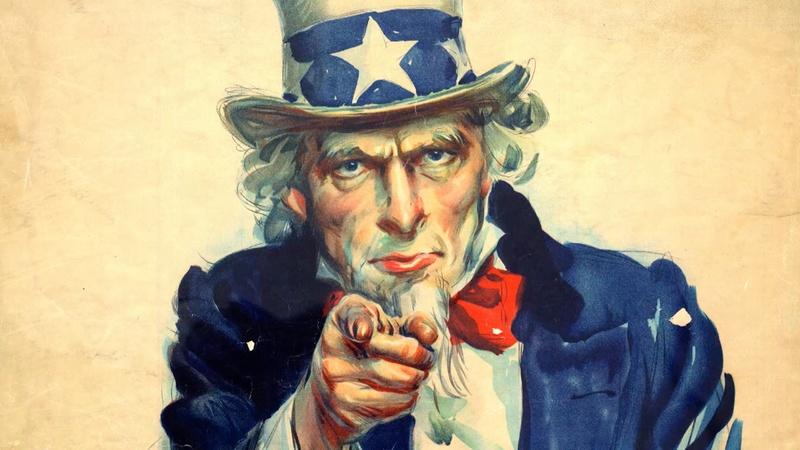 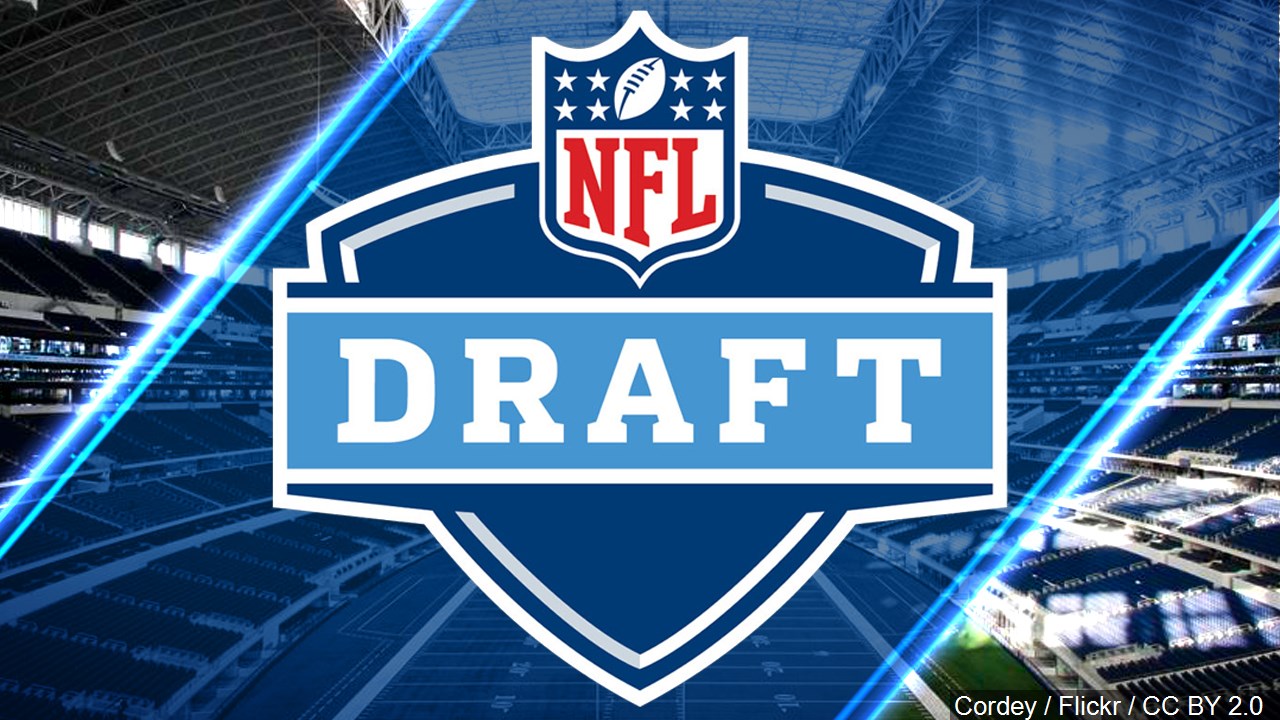 The Grade School Draft…
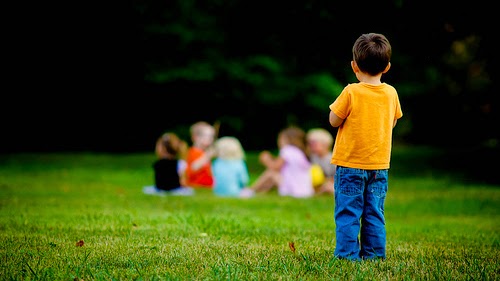 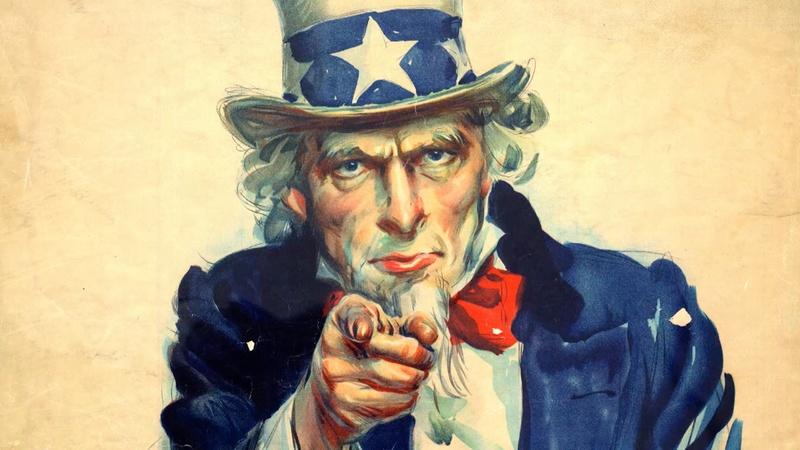 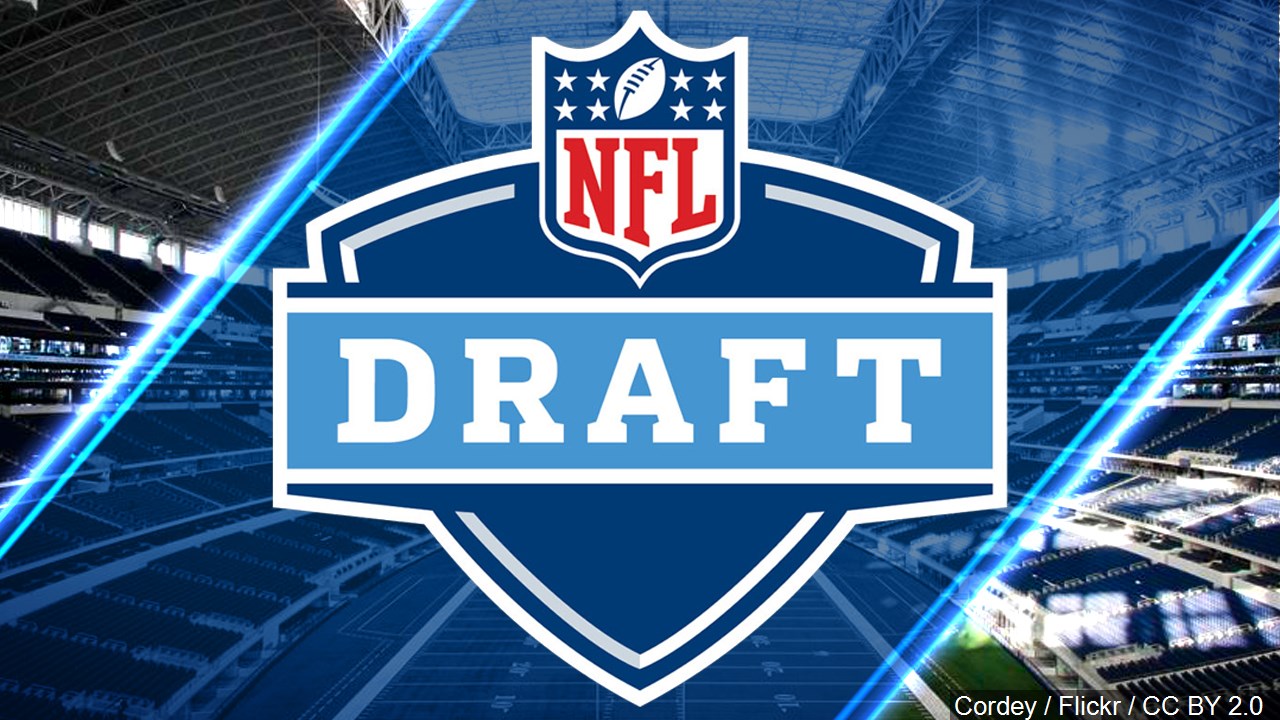 Who Drafted You?
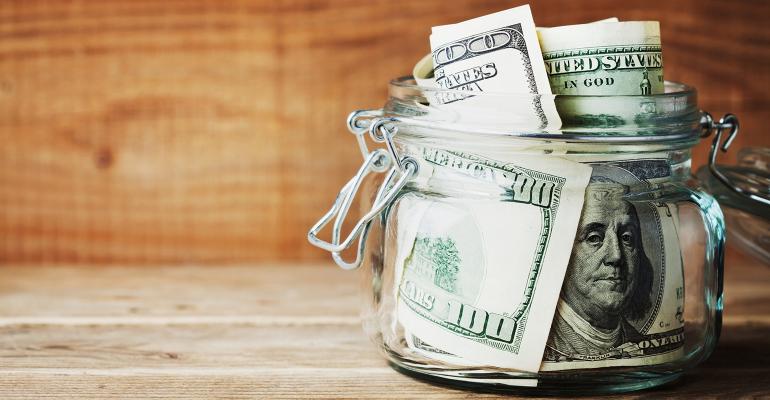 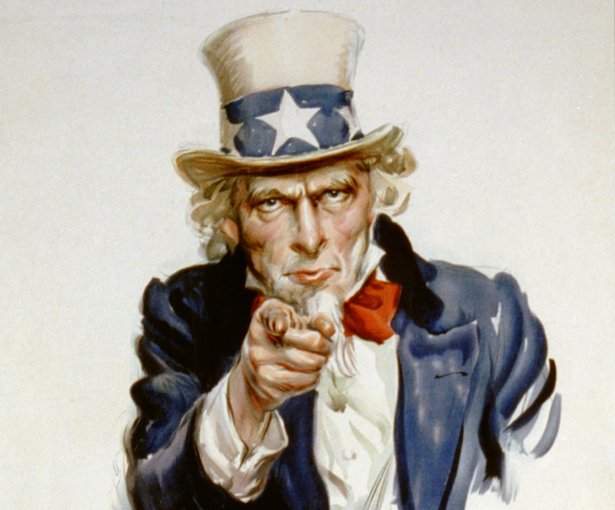 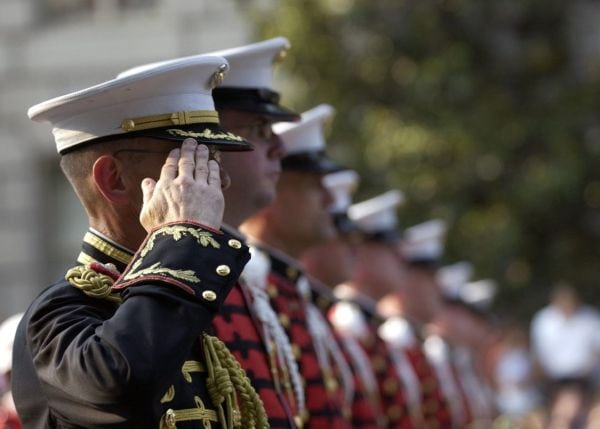 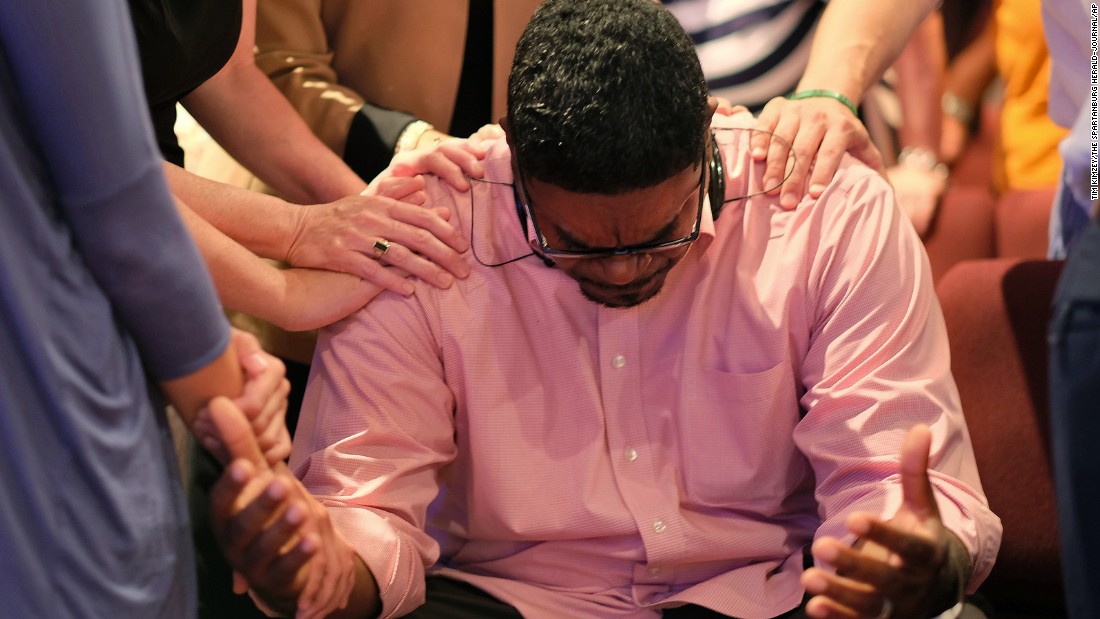 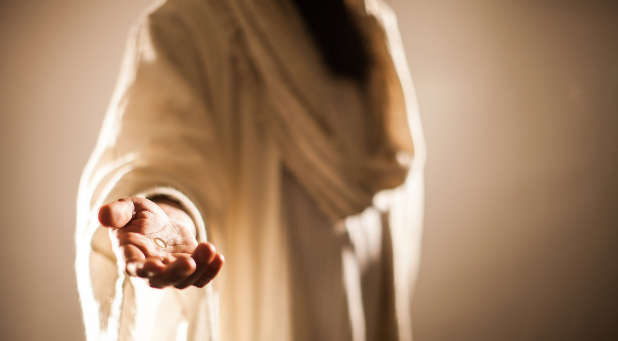 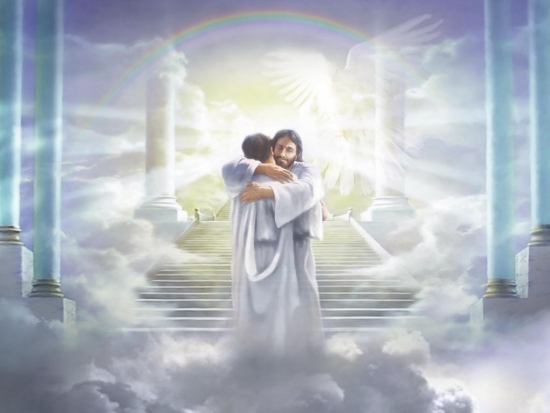 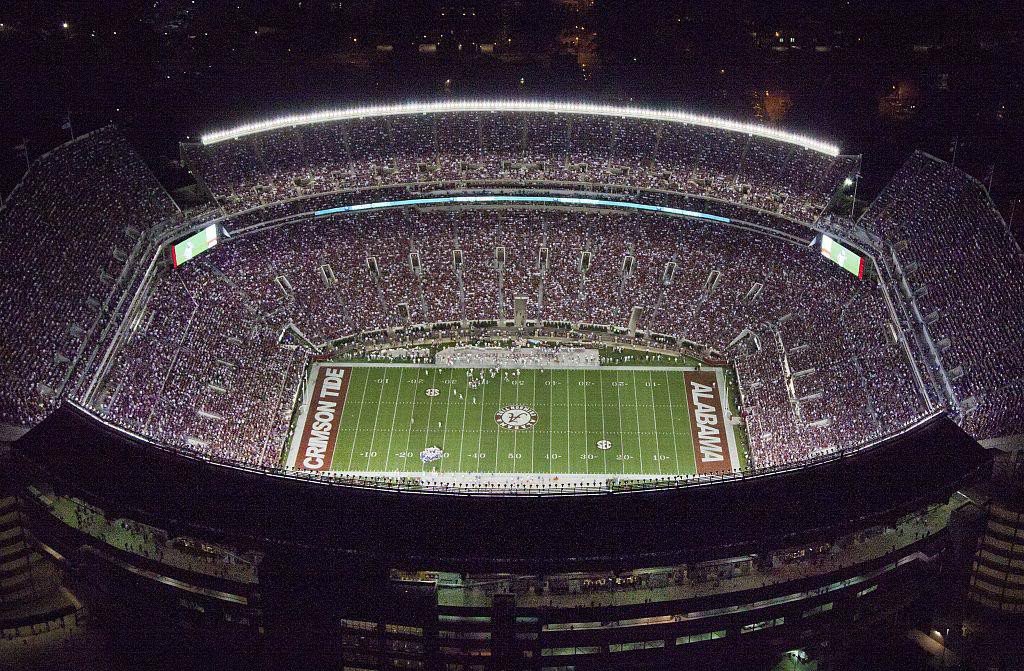 Philippians 3:10-11  (Amplified Bible)
“…so that I may know Him [experientially, becoming more thoroughly acquainted with Him, understanding the remarkable wonders of His Person more completely] and [in that same way experience] the power of His resurrection [which overflows and is active in believers], and [that I may share] the fellowship of His sufferings, by being continually conformed [inwardly into His likeness even] to His death [dying as He did]; 11so that I may attain to the resurrection [that will raise me] from the dead.”
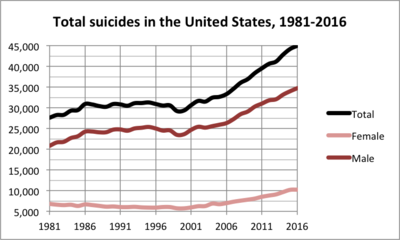 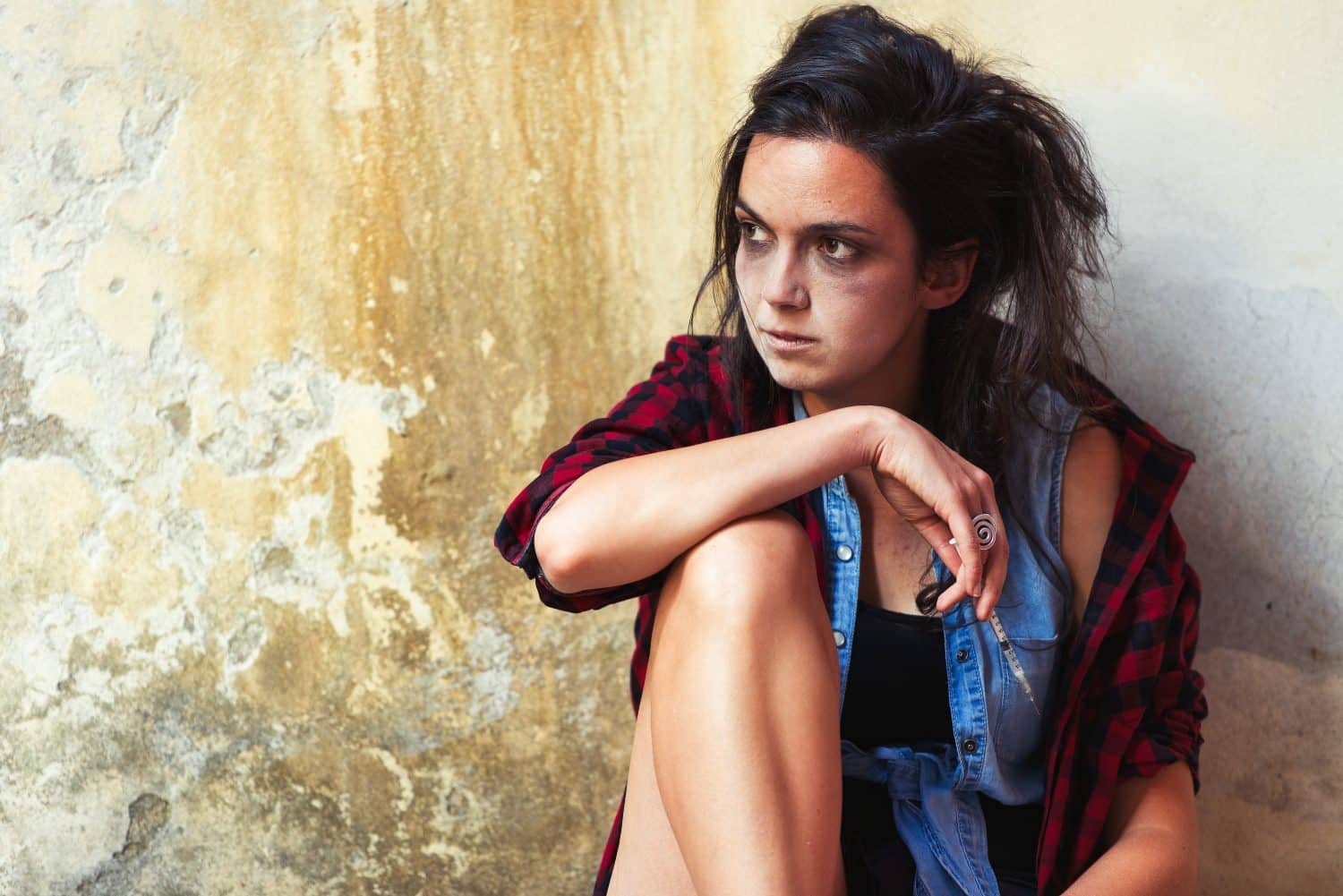 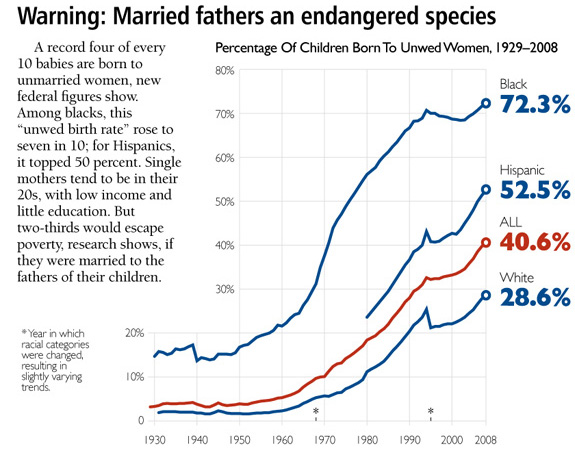 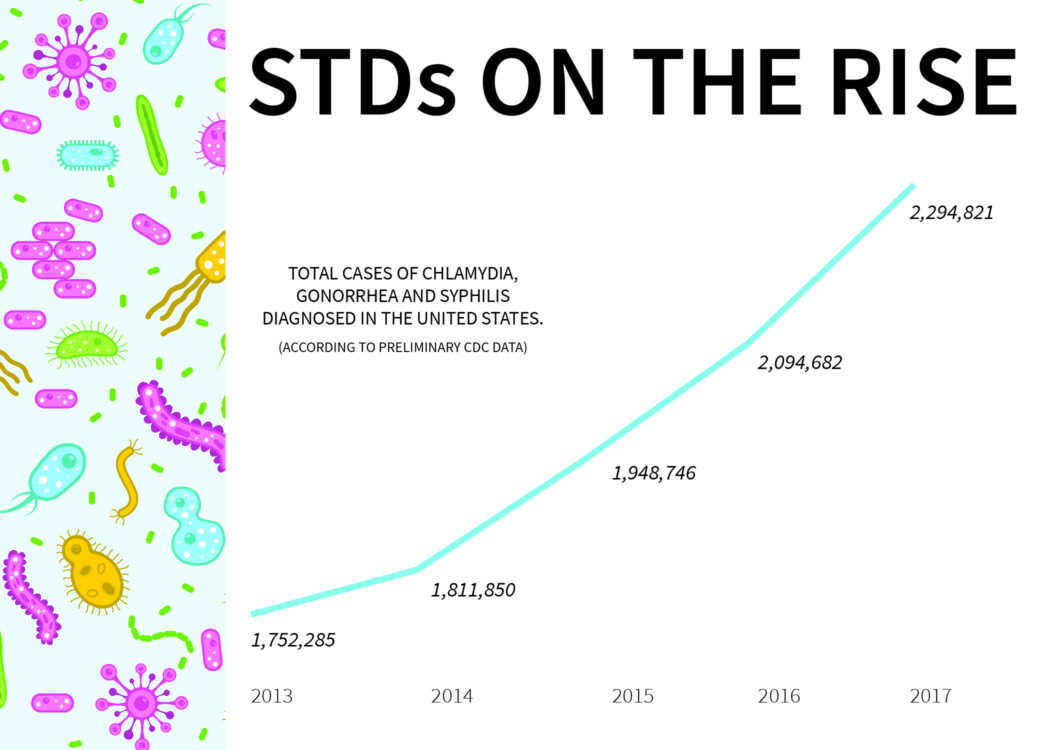 Philippians 3:12-14
Not that I have already obtained all this, or have already arrived at my goal, but I press on to take hold of that for which Christ Jesus took hold of me. 13 Brothers and sisters, I do not consider myself yet to have taken hold of it. But one thing I do: Forgetting what is behind and straining toward what is ahead, 14 I press on toward the goal to win the prize for which God has called me heavenward in Christ Jesus.
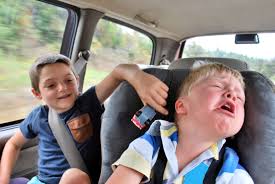 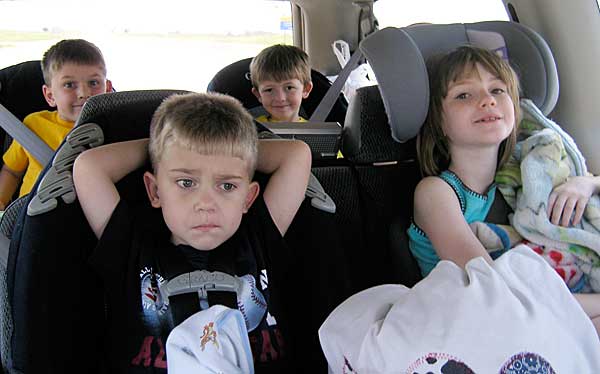 HUMBLE REALISM acknowledges that growing up in Christ is a life-long process (Phil. 3:12).  There will always be room for progress.
Philippians 3:12-14
Not that I have already obtained all this, or have already arrived at my goal….
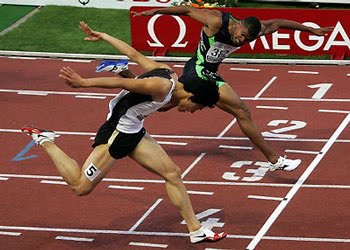 Philippians 3:12-14
Not that I have already obtained all this, or have already arrived at my goal, 
but I press on to take hold of that for which Christ Jesus took hold of me.
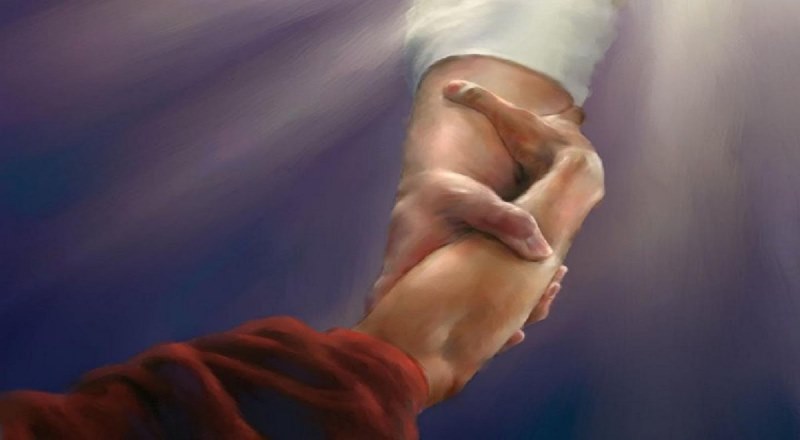 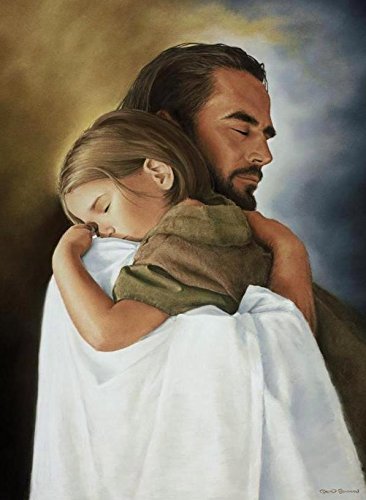 Philippians 3:13
“Brothers and sisters, I do not consider myself yet to have taken hold of it.”
Philippians 3:13
“Brothers and sisters, I do not consider myself yet to have taken hold of it.
But one thing I do:
2.  FOCUSED DETERMINATION is critical to experiencing Christ in everything.
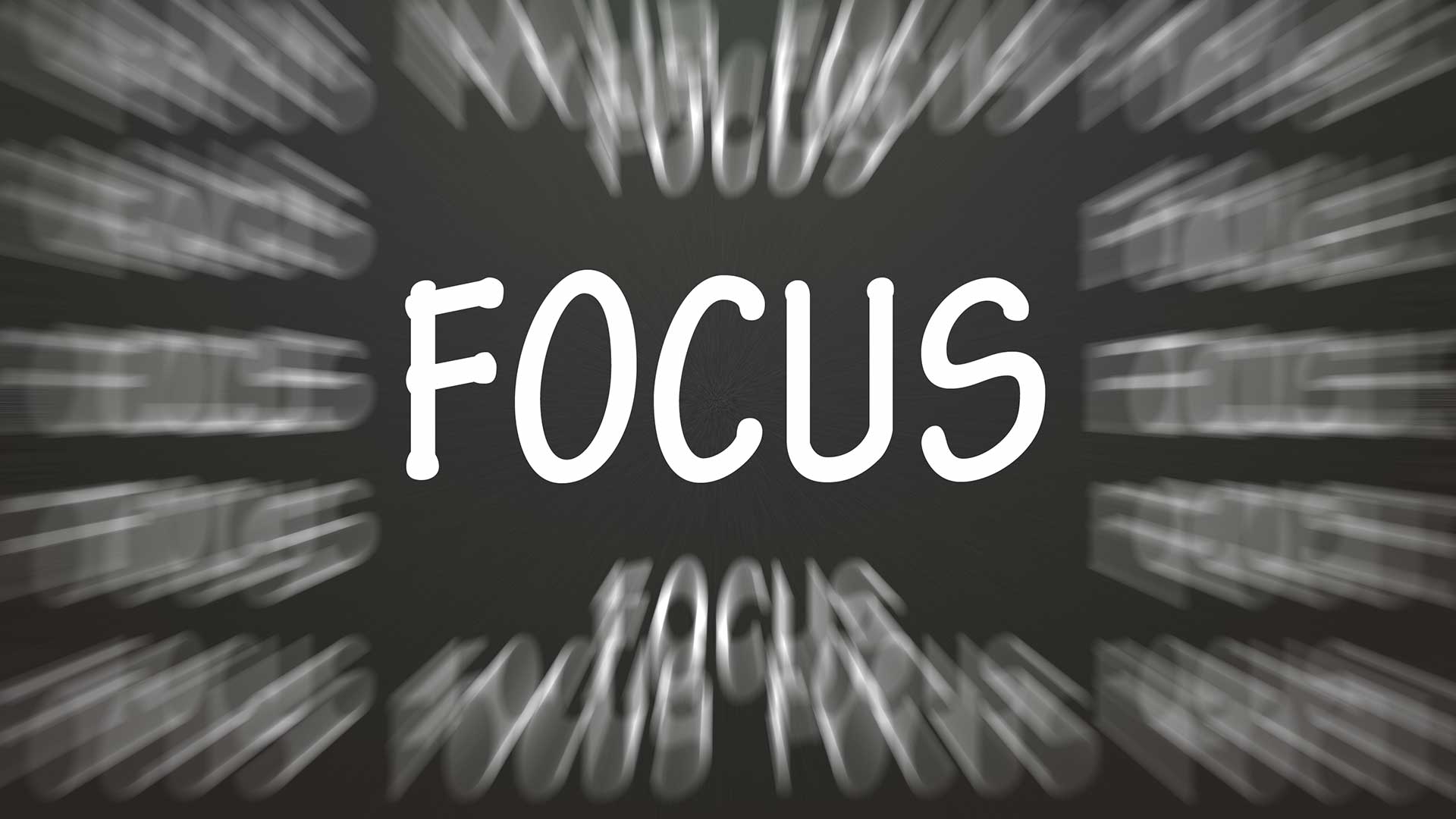 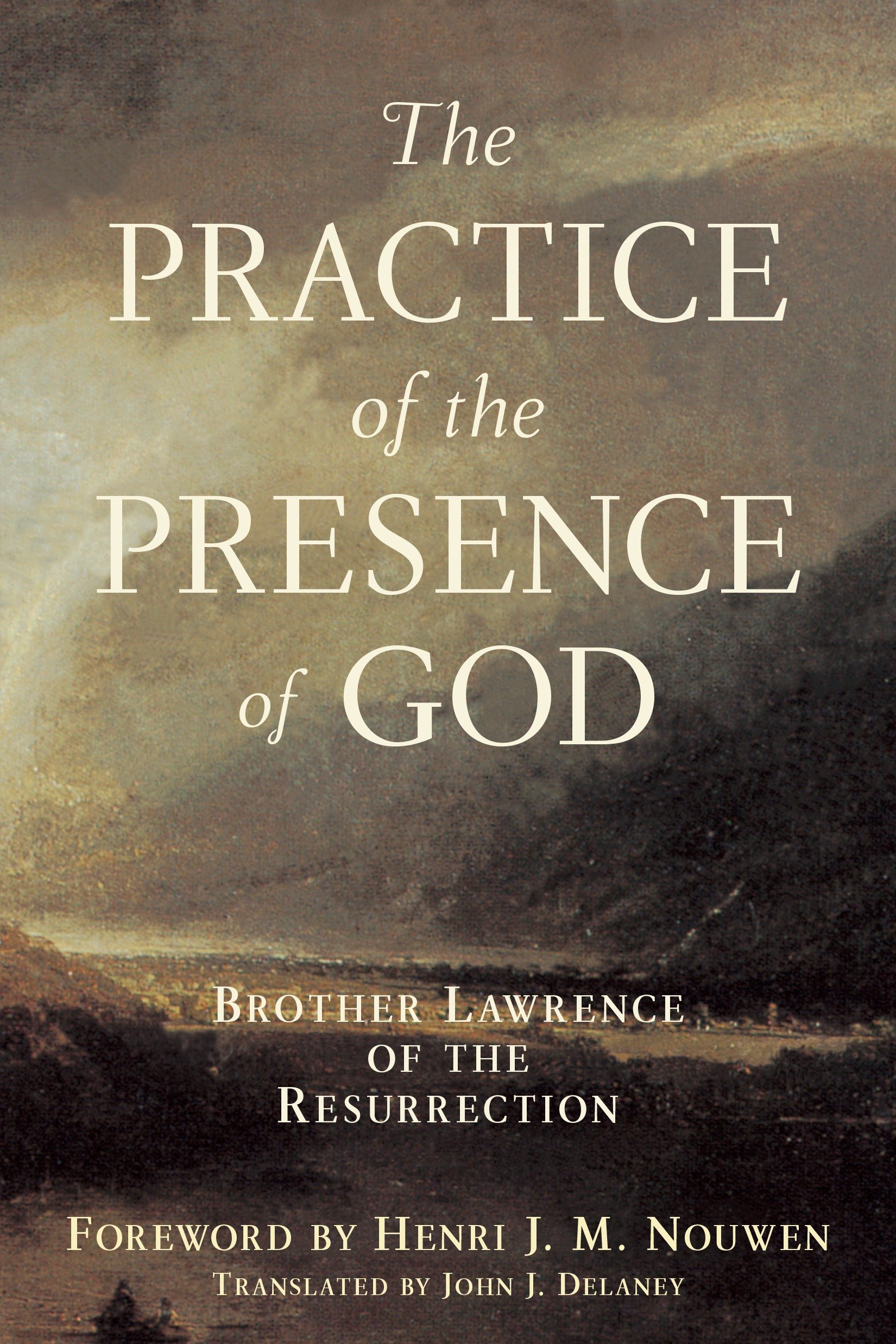 3.  CEASELESS PURSUIT is critical to experiencing Christ in everything.
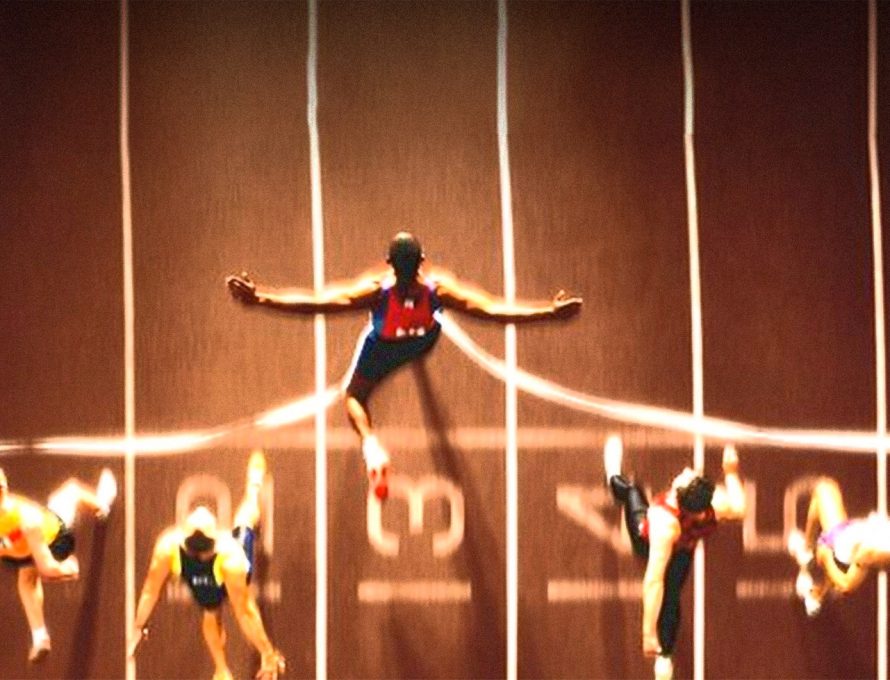 Philippians 3:12
“…I press on to take hold of that for which Christ Jesus took hold of me.
I Corinthians 9:24
“Do you not know that in a race all the runners run, but only one gets the prize?  Run in such a way as to get the prize.”
Know the objective.
Train rigorously.
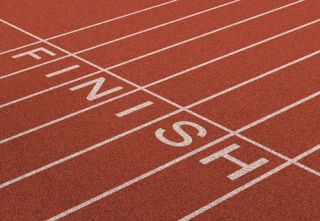 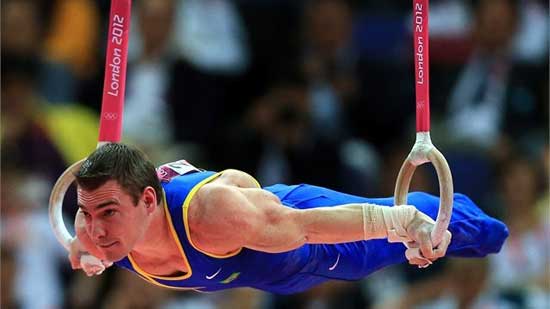 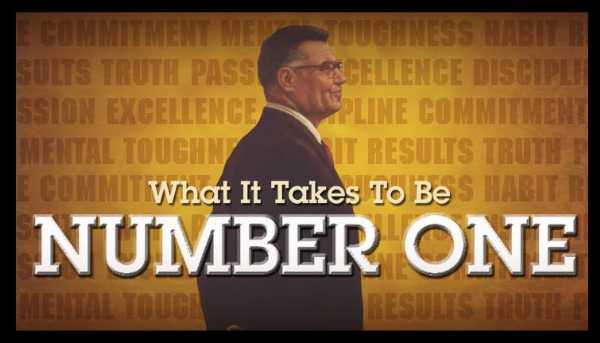 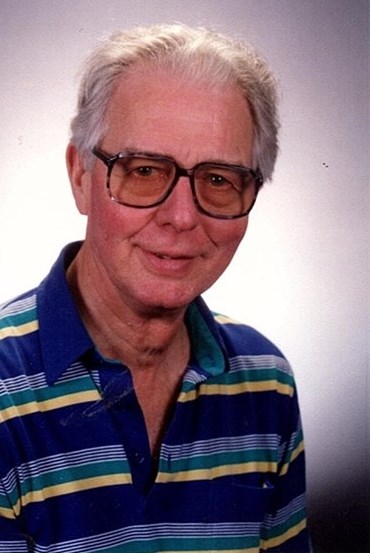 Richard Edward 
"Dick" SHANKS 
(1923 - 2018)
4.  FUTURE ORIENTATION is critical to experiencing Christ in everything.
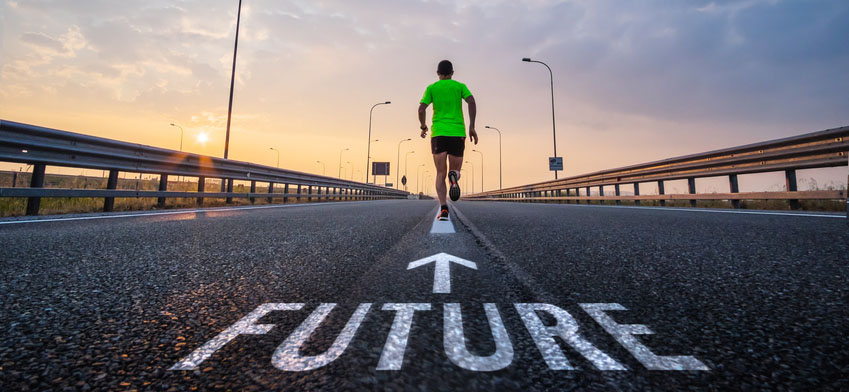 Avoid twin dangers about the past:
1.) Preoccupation with past FAILURES.
2.) Fixation on past SUCCESSES.
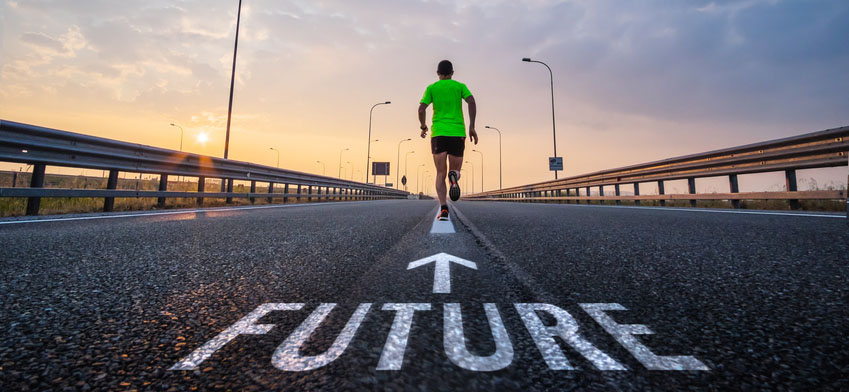 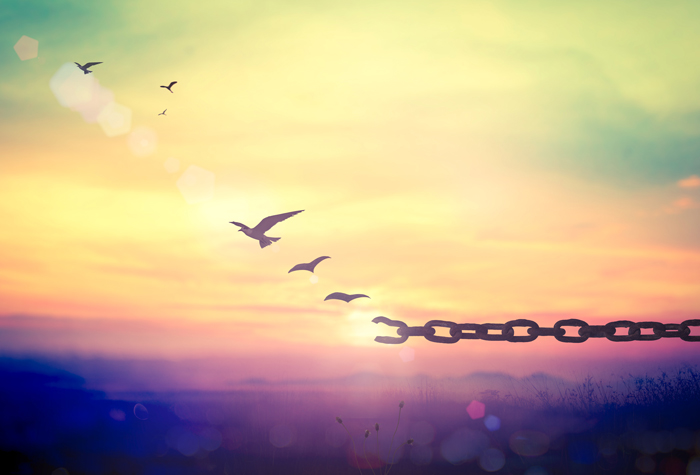 I Corinthians 2:9 
“No eye has seen, no ear has heard, no mind has conceived what God has prepared for those who love him.”